Цифровизация кардиологической службы 
в Республике Татарстан
Опыт создания информационной системы «Единый кардиолог»
2021
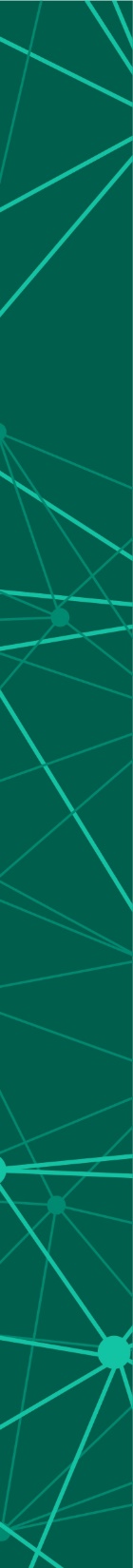 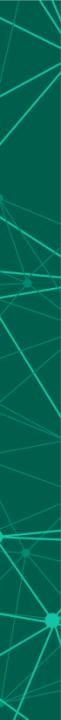 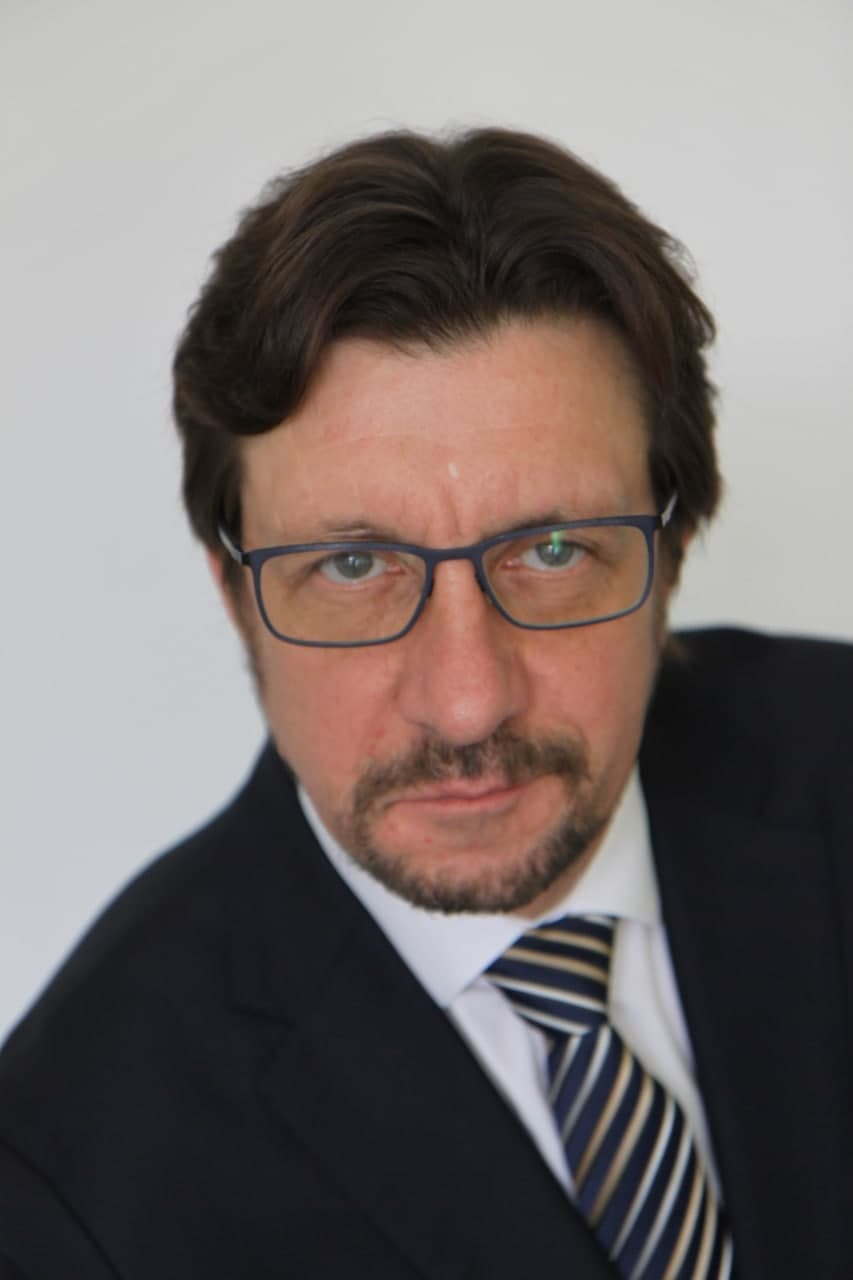 Генеральный директор 
ООО «Телемедицинские информационные системы»

ТИХОМИРОВ
Василий Борисович
Цифровизация кардиологической службы в Республике Татарстан
2
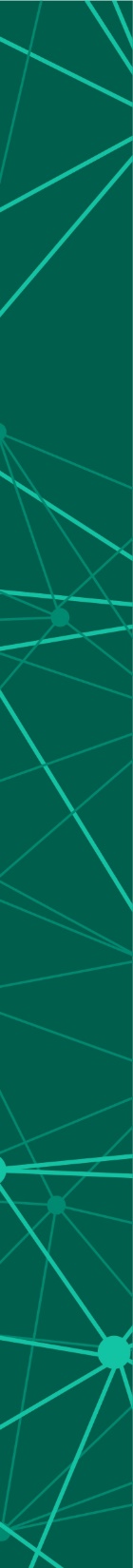 Структура оказания медицинской 
помощи
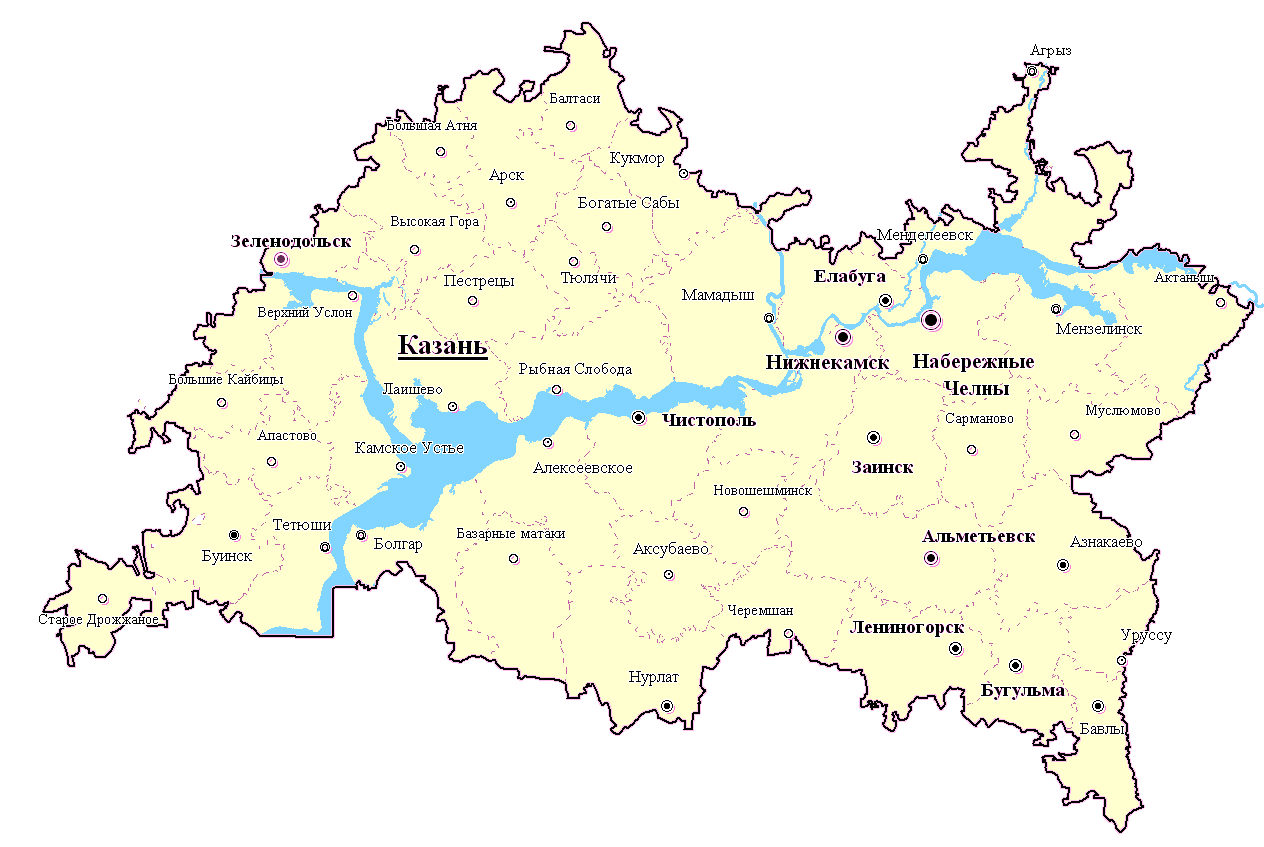 127 учреждений ЗО: 71 больница, 36 АП, 7 диспансеров, 13 других МО
19 республиканских медицинских учреждений, 43 ЦРБ, 1 745 ФАПов
ВМП-центры – 7

ГАУЗ «Республиканская клиническая больница» Министерства здравоохранения Республики Татарстан;

МСЧ ФГАОУ ВО «Казанский (Приволжский) федеральный университет»;

ГАУЗ «Межрегиональный клинико-диагностический центр»;

ГАУЗ «Городская клиническая больница № 7 г. Казани»;

Нижнекамская центральная районная многопрофильная больница.

ГАУЗ «Больница скорой медицинской помощи» в г. Набережные Челны;

МСЧ ПАО «Татнефть» и г. Альметьевска;
Количество умерших от болезней системы кровообращения в РТ в 2019 году – 20 770 человек (533 на 100 тыс.)
Административный центр субъекта – г. Казань
Площадь субъекта – 67,8 тыс.кв.км
Численность населения - 3 898,6 тыс. человек (взр. 81% - 3 067,9 тыс. чел)
- городское население: 2 998,5 тыс. человек (77%)
- сельское население: 900,1 тыс. человек (23%)
На территории субъекта расположено 3122 населенных пунктов, находящихся в составе 45 муниципальных образований (2 города республиканского подчинения и 43 сельских района)
3
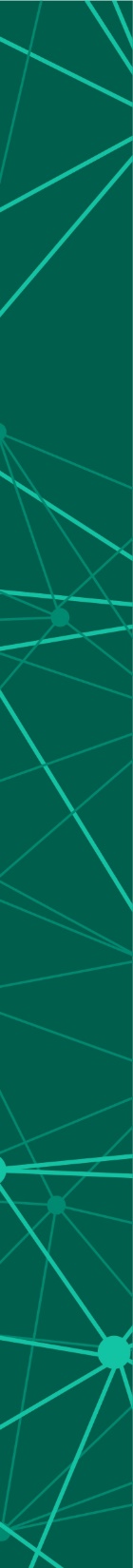 Схема организации помощи 
больным с ССЗ (1-2-3 уровни)
ЕГИСЗ, ВИМИС ССЗ
Плановая
Экстренная, неотложная
Дистанционный суточный мониторинг АД
ЭКГ, ХМ ЭКГ, СМАД,АД
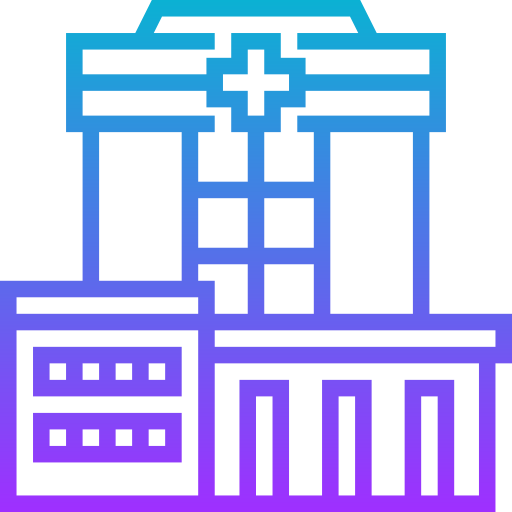 ГИС ЭЗ РТ
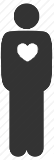 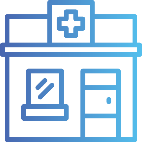 Цифровой ФАП
РСЦ
Единый кардиолог РТ
ЭКГ, АД
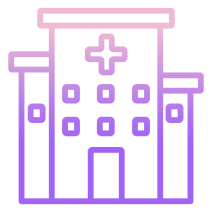 Регистр больных
 ССЗ
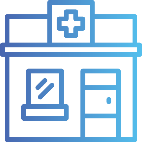 ПСО
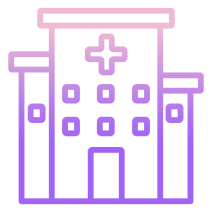 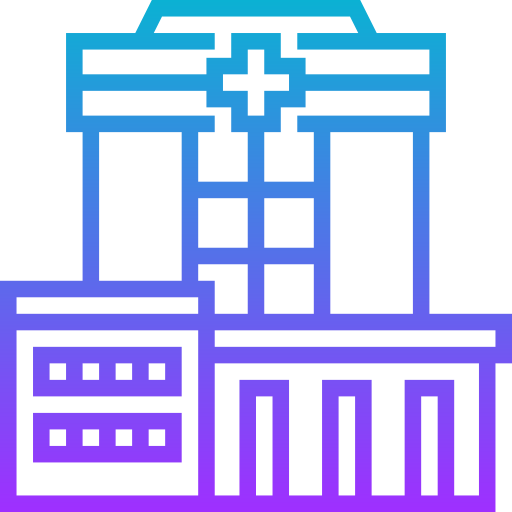 Медицинские учреждения
I уровня
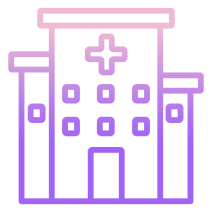 Реабилитация
4
Медицинские учреждения 
II уровня:
Медицинские учреждения III уровня
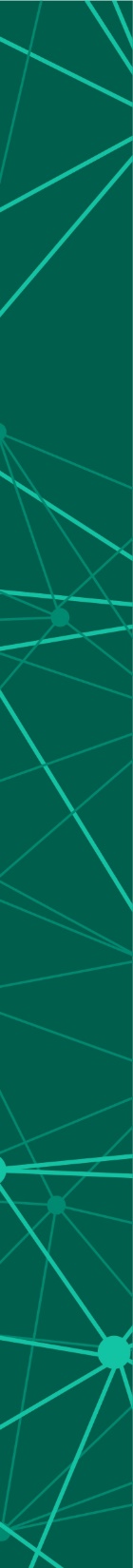 ФУНКЦИОНАЛЬНАЯ СХЕМА ТИС
ВИМИС ССЗ
ВМП центры
Врачи, м/c, фельдшеры
ГИСЗ
НСИ
СЭМД
Web интерфейс работы с ЭКГ
Аналитика, Регистры
Интеграционные сервисы
Архив исследований ЭКГ
Диагностическое оборудование:
ЭКГ, СМАД, ХМ ЭКГ
Модуль взаимодействия с оборудованием
Система обработки ЭКГ
СППВР, ИИ
5
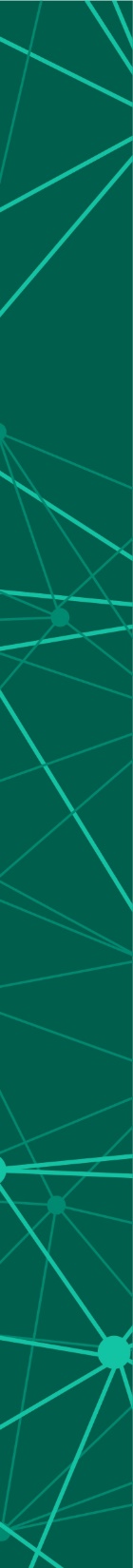 «Единый кардиолог Республики Татарстан» - 
Аритмологический регистр
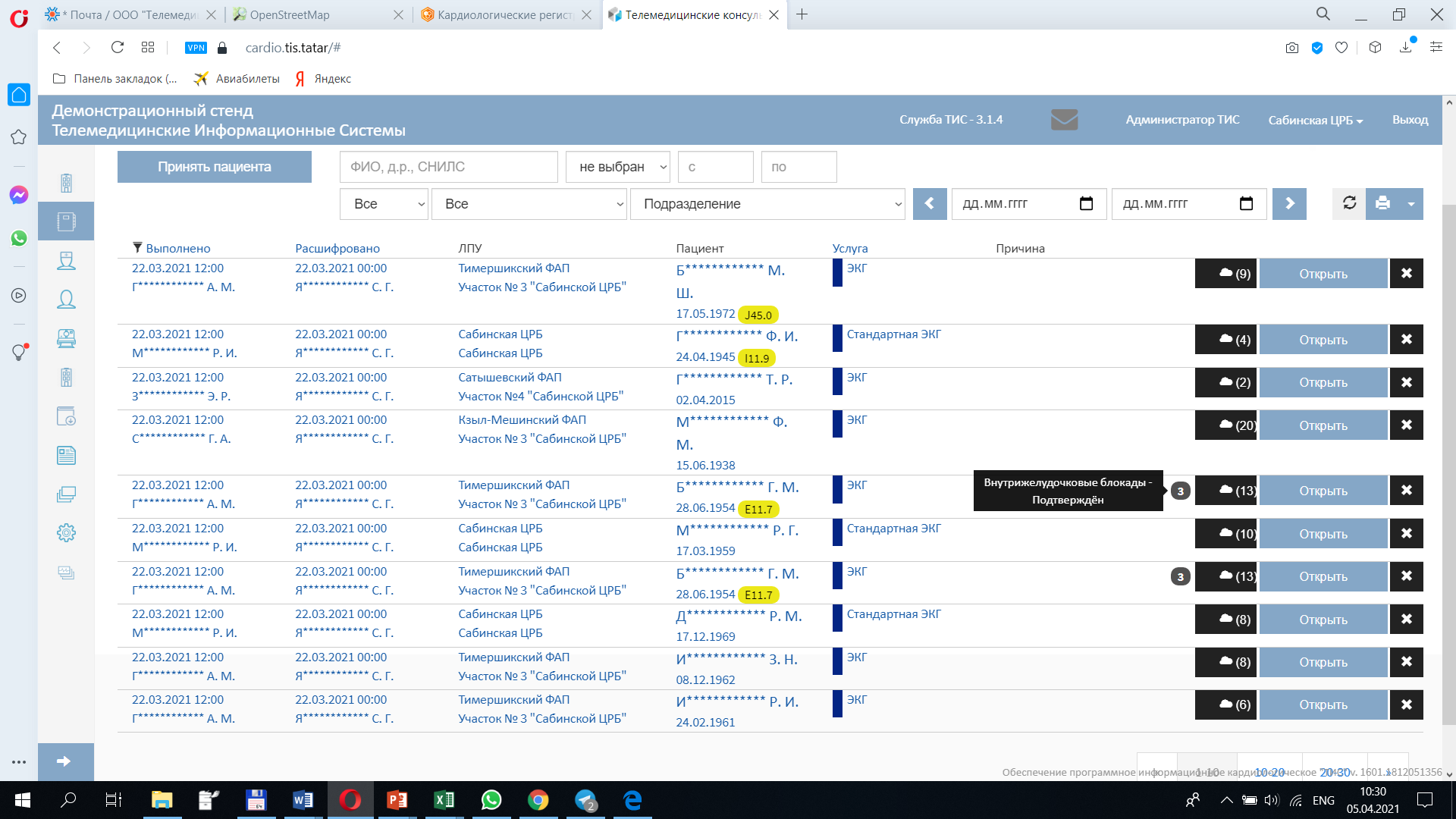 Внутрижелудочковые блокады 	

Фибрилляция и трепетание предсердий

Желудочковые нарушения ритма сердца

Наджелудочковые нарушения 
ритма сердца                              

Брадиаритмии: АВ блокада, слабость 
синусового узла

Инфаркт миокарда

Каналопатии

Имплантированные устройства

Синдром Вольфа Паркинсона Уайта
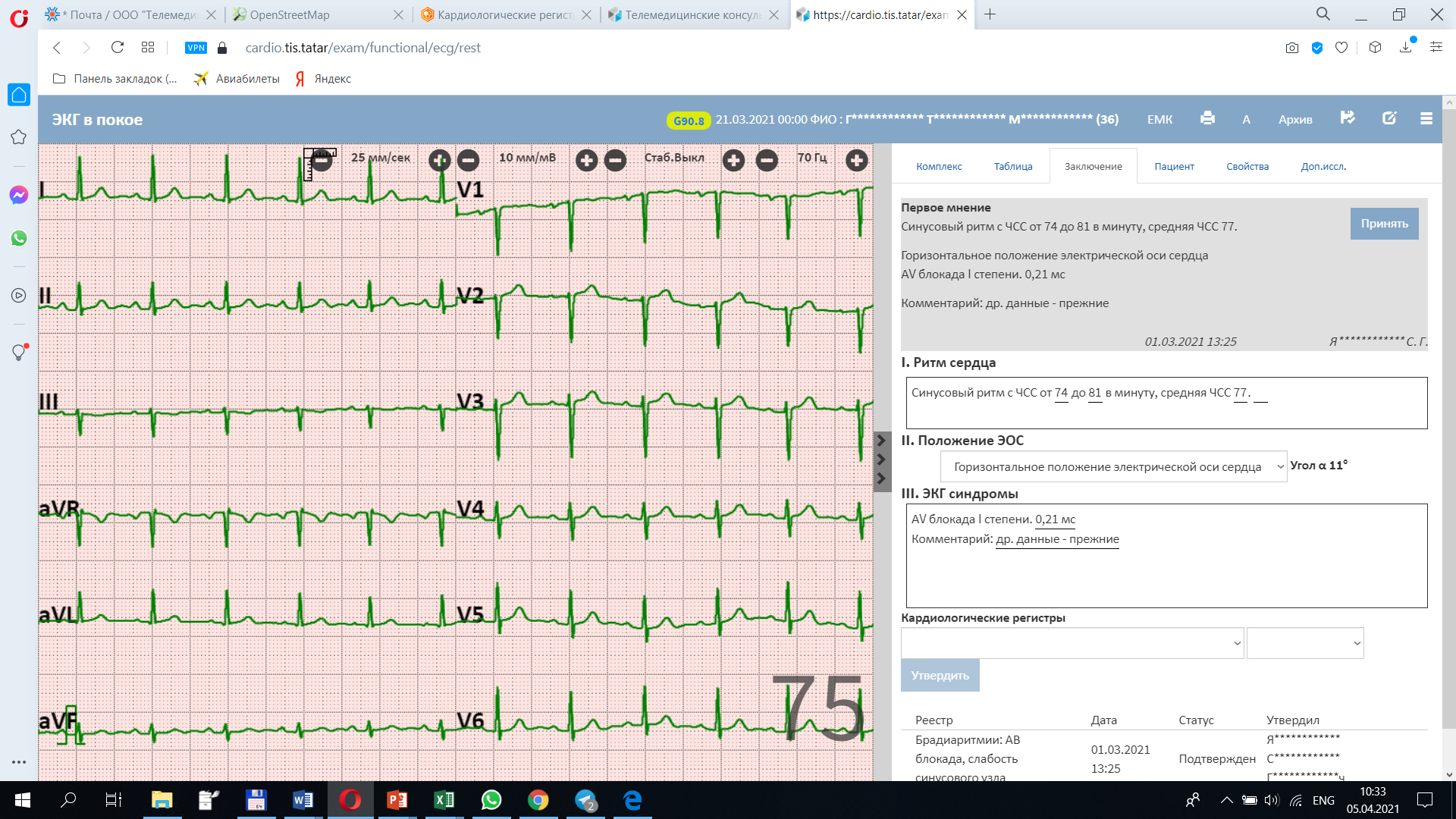 6
ИТОГО: > 150 000
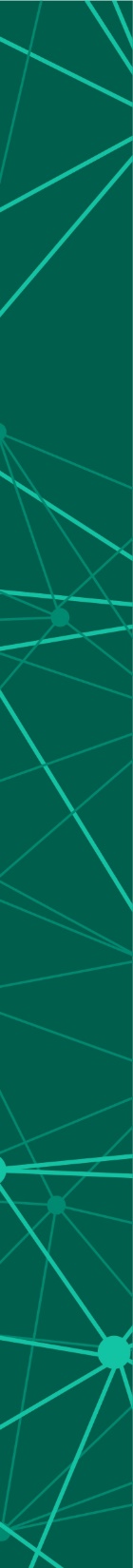 Формирование и регистрация в РЭМД 
документов, для предоставления пациентам
на портале ЕПГУ.
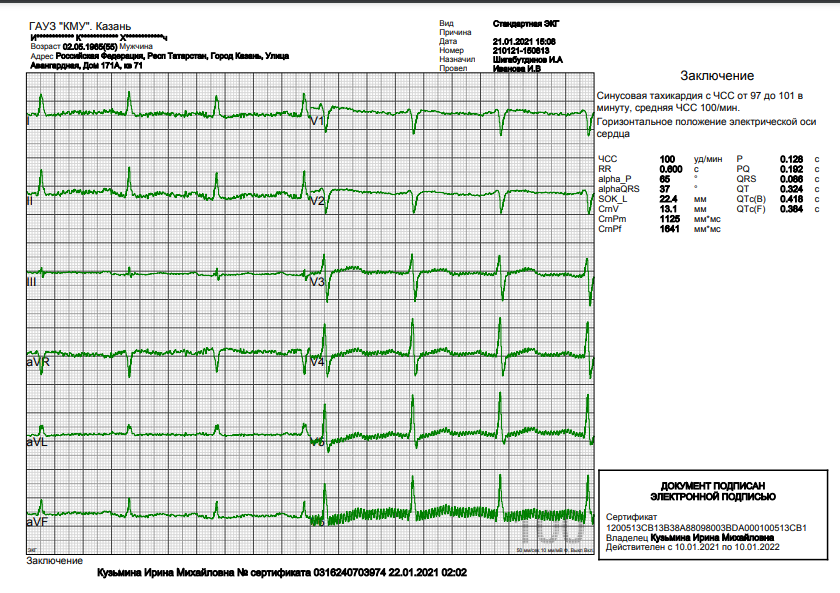 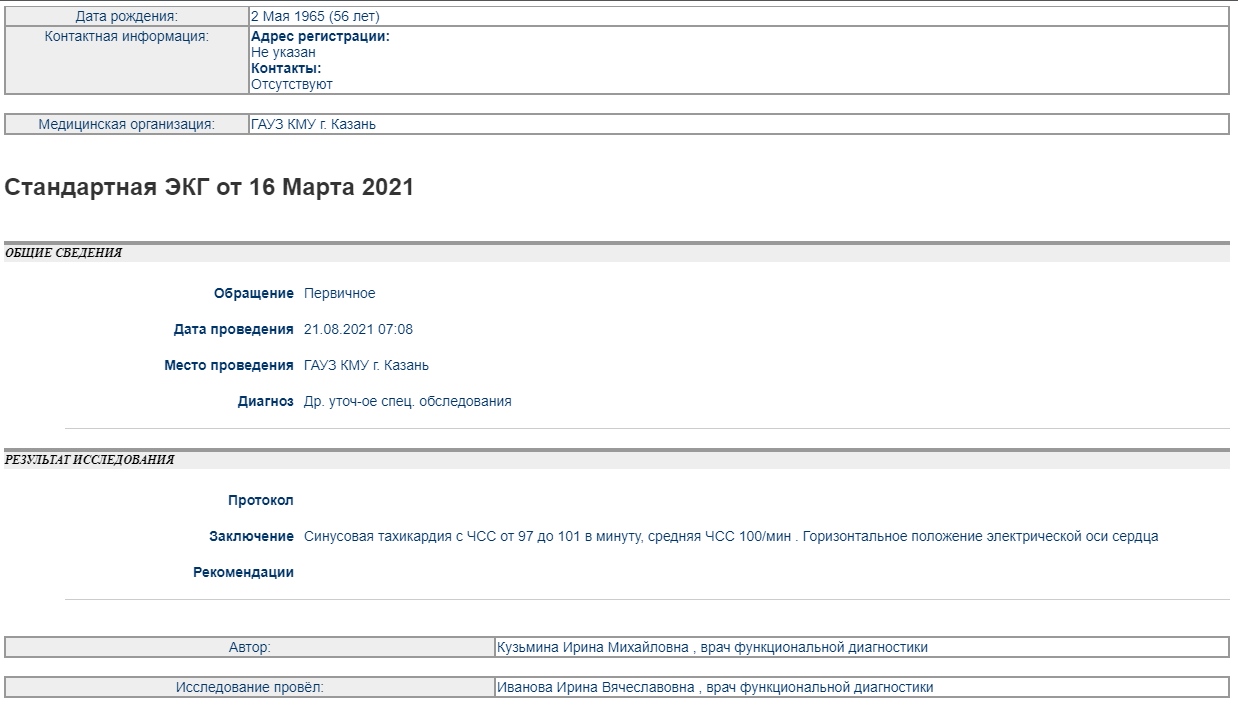 PDF-отчет, подписанный квалифицированной ЭЦП
Визуализация СЭМД
7
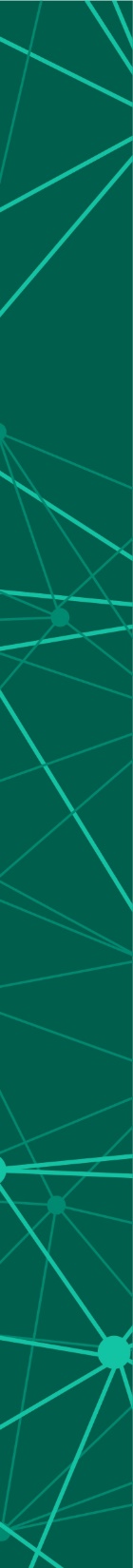 Первичная доврачебная 
медико-санитарная помощь
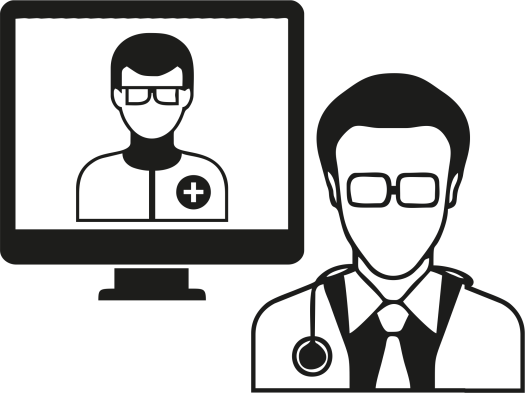 «ЦИФРОВОЙ ФАП»
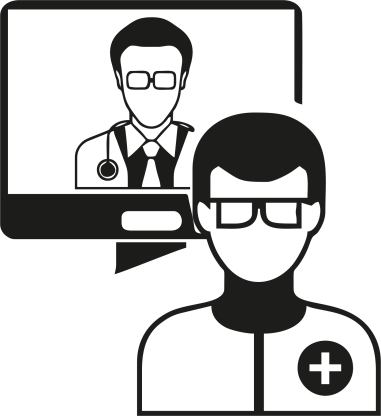 2019-2020 год - 31 ФАП (ПИЛОТ)
Население: 14 413 человек

Посещений ФАП: 31 830 случаев
Исследования ЭКГ – 2856 (19,8%)
Телемедицинских 
консультаций ФАП-ЦРБ - 410
1. Врачебное заключение ЭКГ.
2. Рекомендации
ФАП
«Второе» мнение
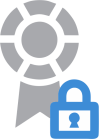 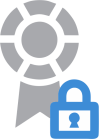 Исследование ЭКГ
Телемедицинская 
консультация
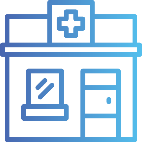 2021 год   + 314 ФАП
МО- I уровня
ЦРБ, Поликлиники
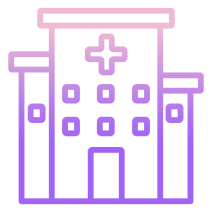 Стандарт оснащения фельдшерско-акушерского пункта.
Приказ Минздравсоцразвития России от 15.05.2012 N 543н (ред. от 21.02.2020) "Об утверждении Положения об организации оказания первичной медико-санитарной помощи взрослому населению"
МО - II уровня:
Кардиологические  кабинеты,
Межмуниципальные центры,
8
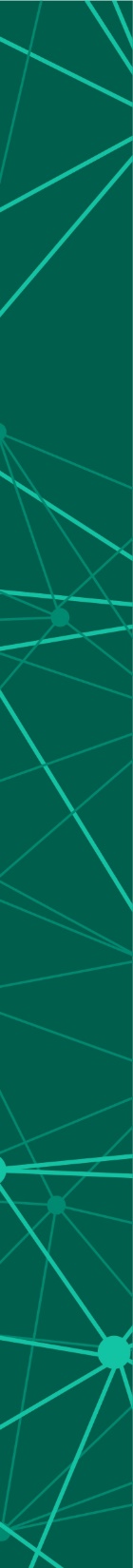 «Единый кардиолог Республики Татарстан»
3 900 000
ИССЛЕДОВАНИЙ
БОЛЕЕ
ХМ ЭКГ – 42 402 / СМАД - 13 510
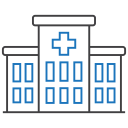 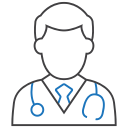 314
164
78
102
13 000
Х-ЭКГ
ЭКГ
СМАД
МЕДИЦИНСКИЕ ОРГАНИЗАЦИИ
ПОЛЬЗОВАТЕЛЕЙ
Инструмент создания аритмологических регистров и других НРС
9
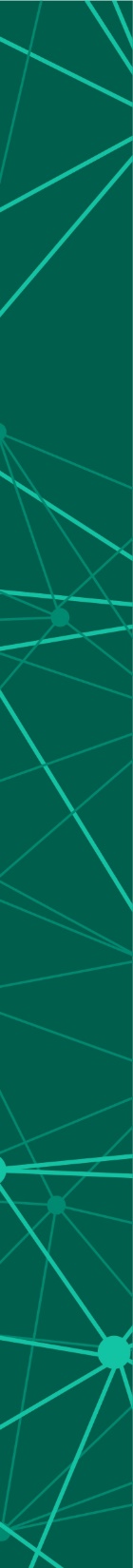 «Единый кардиолог Республики Татарстан»
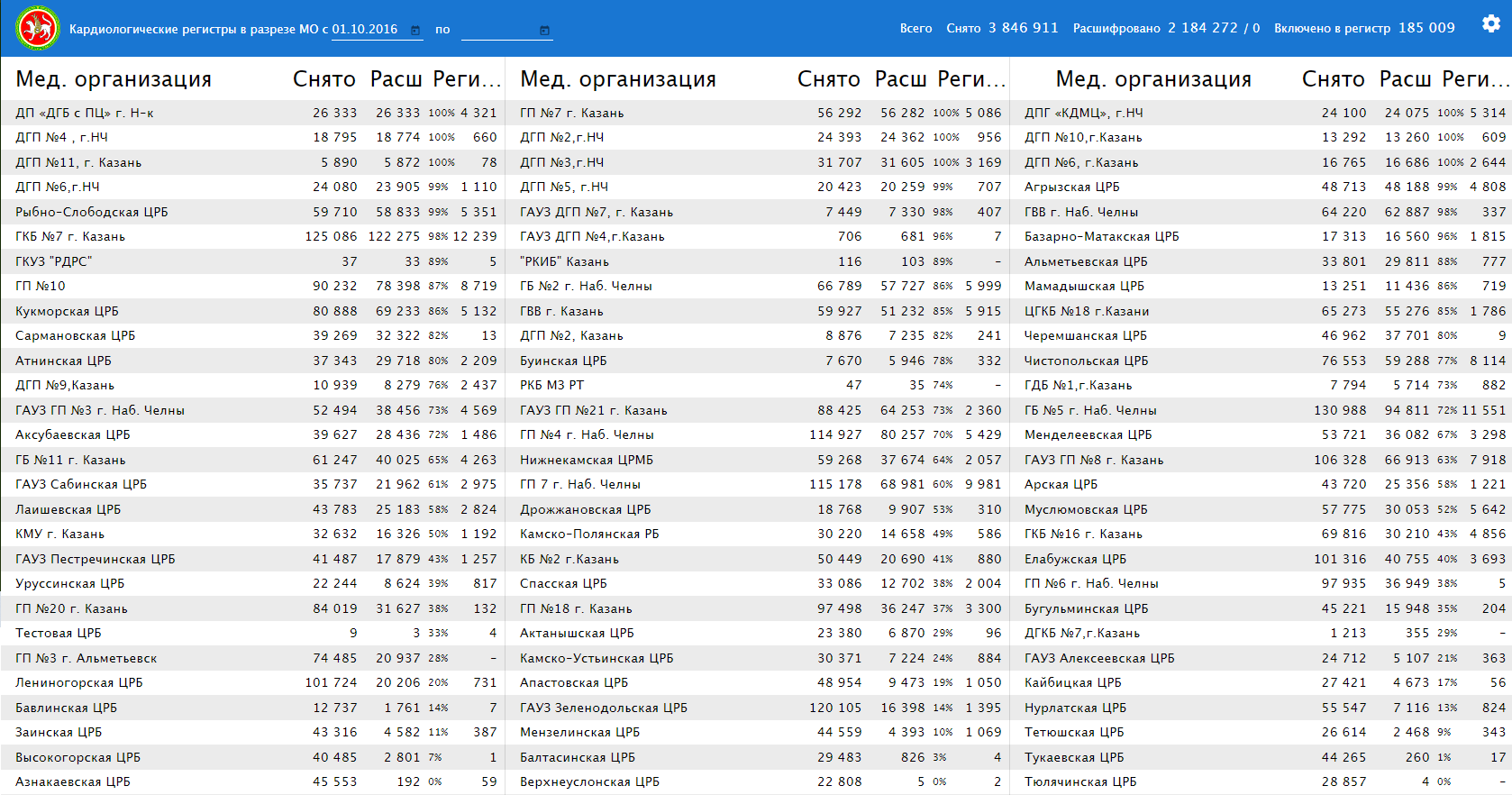 10